«Моя малая родина»
ЗАПОРОЖЬЕ
Карта
МОЯ – потому что здесь моя семья, мои друзья, мой дом, моя улица, моя школа…
МАЛАЯ – потому что это маленькая частичка моей необъятной страны.
РОДИНА – потому что здесь живут родные моему сердцу люди.
География
Наше село находится на территории Жаксынского района  Акмолинской области.
Расстояние от районного центра  Жаксы –составляет 34 км и 257 км от областного центра – города Кокшетау.
Территория села расположена в зоне резко континентального засушливого климата.
Почвенно-растительный покров представлен степями
Животный мир представлен сурками, сусликами, зайцами, лисами
Население
Население села многонацанальное.Здесь проживают казахи, русские, украинцы, татары, белорусы, немцы.
Но основателями села являлись украинцы.
В 1941 население колхоза пополнилось репрессированными семьями немецкой и ингушской национальностями.
По сведениям акимата сельского округа в селе проживает 2000 человек
История
Село Запорожье было основано 1897 году 
Крестьянином  Екатеринославской губернии
Василием Гавриловичем Марченко

	Первоначально село заселяли выходцы из бывшей Таврической, Екатеринославской и Запорожской губернии.
История
1905 году  года в селе насчитывалось 50 дворов
1911 году насчитывалось 193 двора 586 ч.
1915 году В.Г. Марченко стал одним из организаторов Кийминского общества потребителей
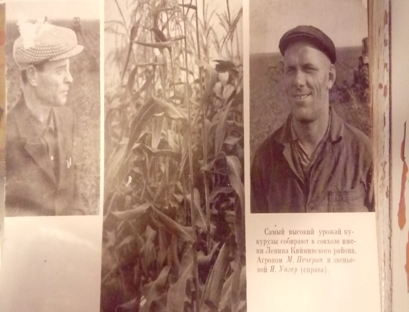 Памятники ВОВ
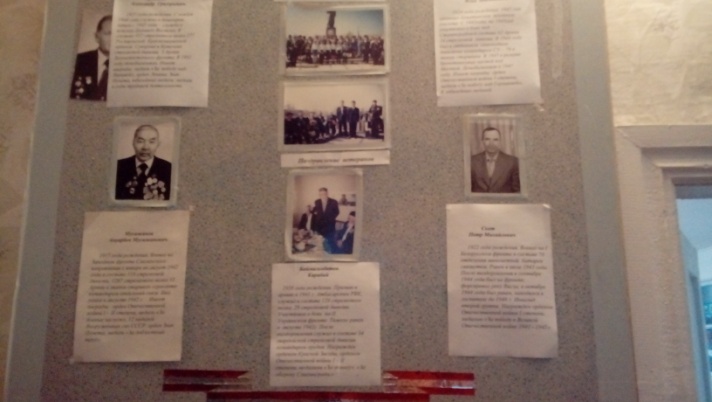 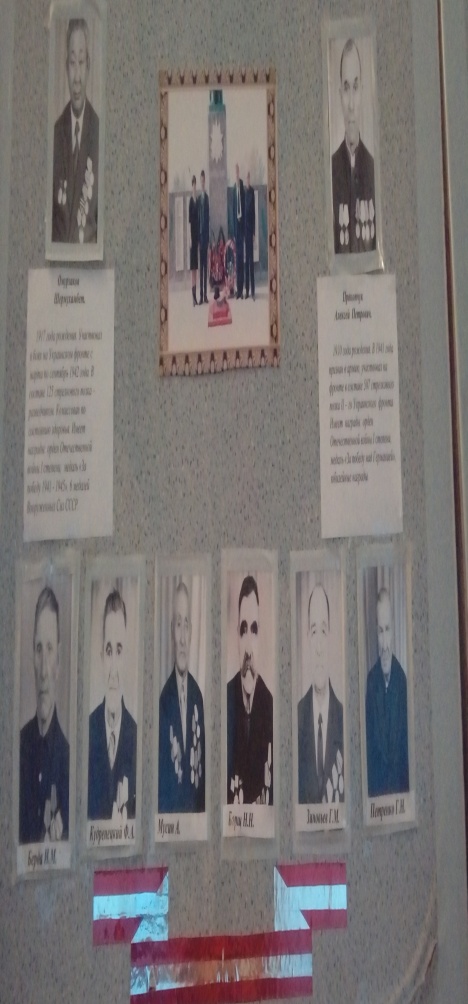 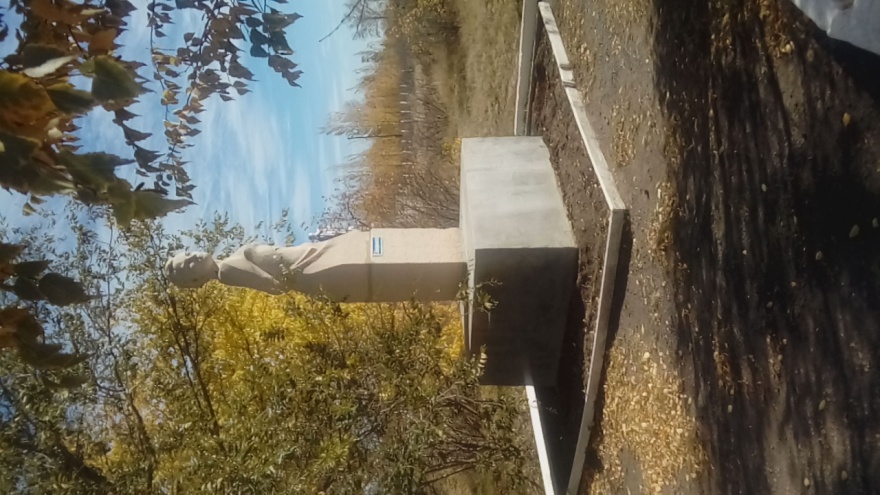 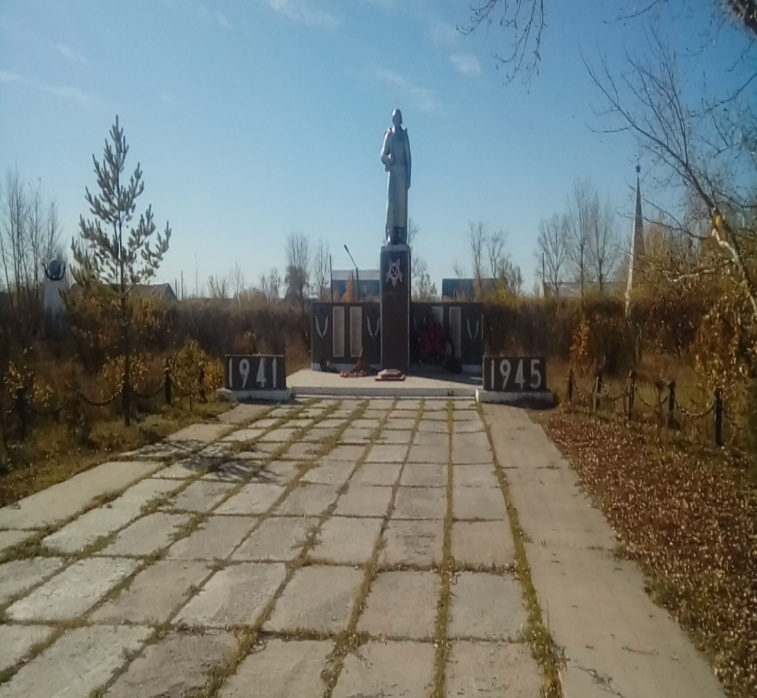 Первоцелинники
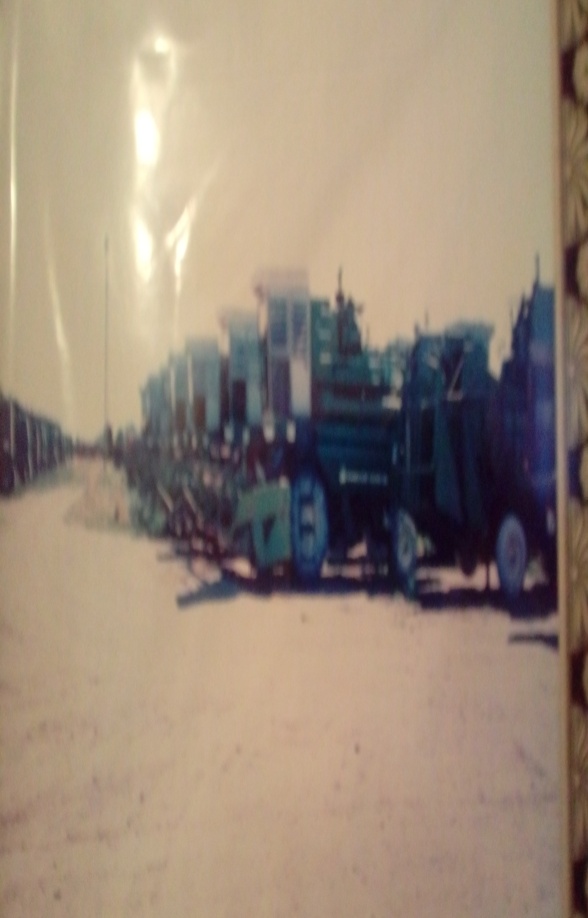 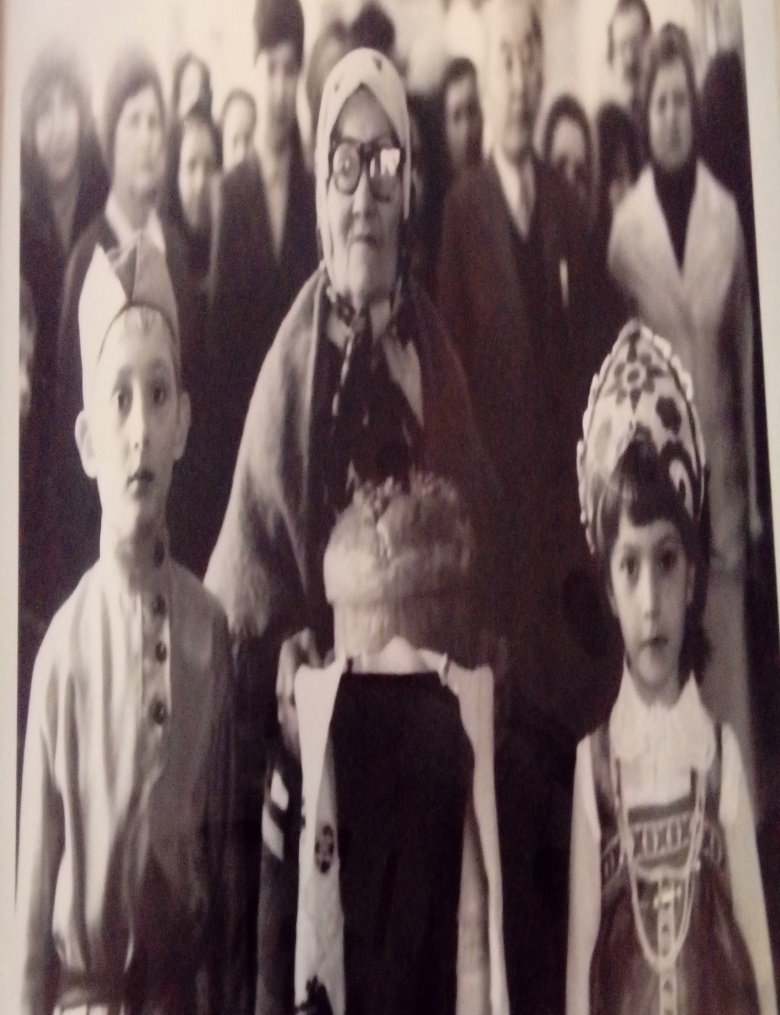 Мы гордимся Родиной своей